TOÁN LỚP 1
SỐ 17,18,19,20 (2 tiết)
Gia đình của Hugo đang bị giam giữ
PLAY
Các em hãy giúp Hugo giải cứu họ nhé!
Câu 1: Trong hình có bao nhiêu ngôi sao
A. 13
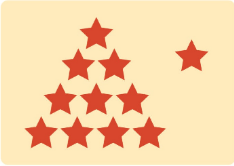 B. 12
C. 11
NEXT
A
B
C
BACK
Câu 2: Đây là số mấy?
A. 12
Mười hai
B. 11
C. 10
NEXT
A
B
C
BACK
Câu 3: Có bao nhiêu bông hoa trong hình dưới?
A. 13
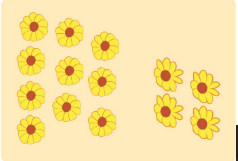 B. 14
C. 15
NEXT
A
B
C
BACK
Câu 4: Hình dưới có bao nhiêu quả táo?
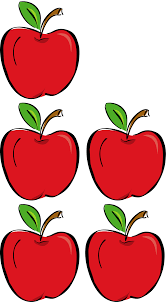 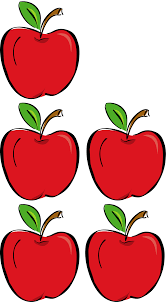 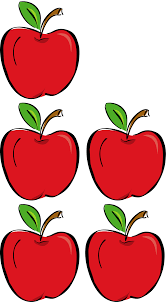 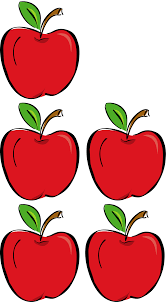 A. 13
B. 14
C. 15
NEXT
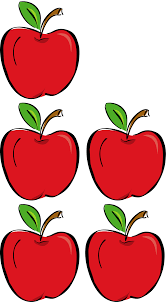 A
B
C
BACK
Câu 5: Đây là số mấy?
A. Mười ba
15
B. Mười bốn
C. Mười lăm
NEXT
A
B
C
BACK
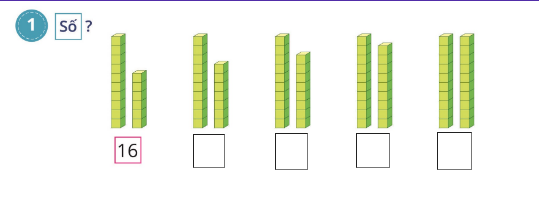 19
20
17
18
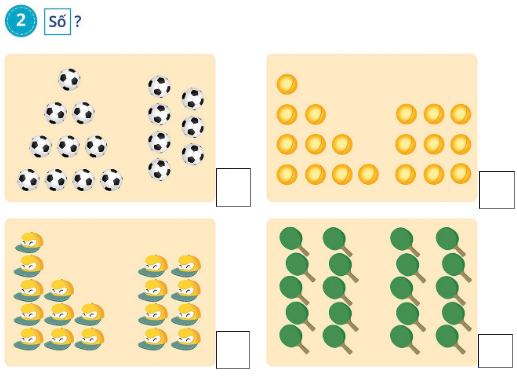 17
19
18
20
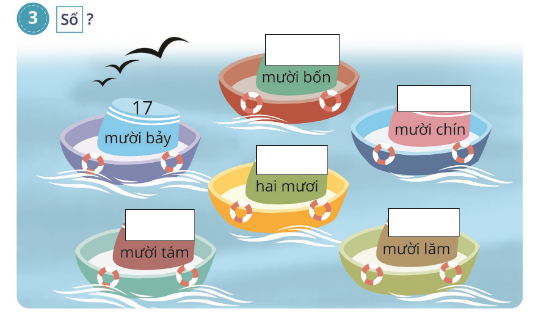 14
19
20
18
15
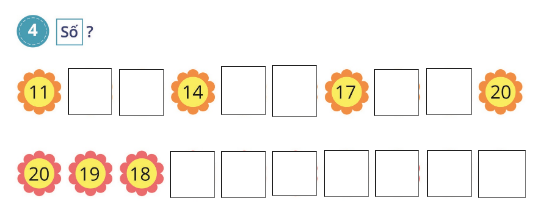 17
18
15
16
13
12
16
15
14
13
12
11
17
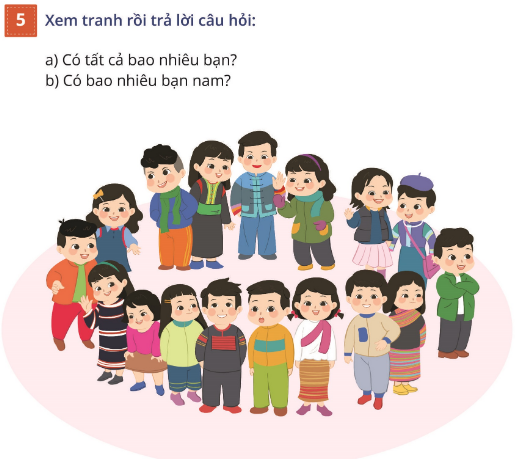 Có tất cả 17 bạn
có 8 bạn nam
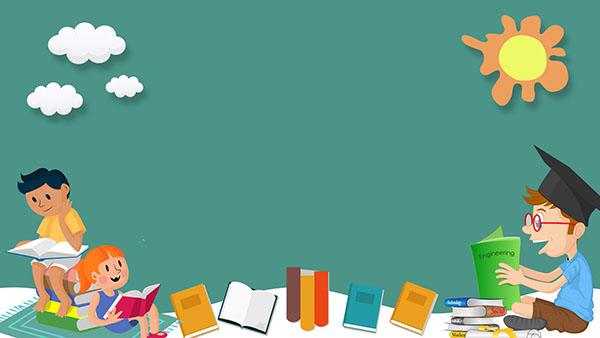 Củng cố bài học